RN Curriculum development event: assessment matters25 February 2015
Anglia Ruskin University 
Chelmsford campus
Sally Brown
Emerita Professor, Leeds Metropolitan University
Visiting Professor University of Plymouth & Liverpool John Moores University.
The key assessment issues for today. How can we:
Devise and manage fit-for-purpose assessment that validly and reliably captures students achievement?
Ensure that students learn the theory they need to practise and develop the practices they need to be effective nurses?
Design an assessment strategy for the course which is pedagogically sound, and is manageable for both staff and students?
Improve student achievement so that more are successful at first attempt?
To achieve this we need to ensure that
Take a proactive approach to assessment design, interrogating and clarifying purposes, applications, approaches & methods, agency and timing;
The theory that students learn is quickly and effectively translated into practice, so students can make the connections for themselves;
We use up-to-date means to manage the assessment process, including Electronic Management of Assessment;
We systematically and progressively foster assessment literacy and an understanding of acceptable academic conduct.
We need also to:
Review carefully both innovative and traditional assessment formats to ensure students are assessed appropriately;
Periodically review the feedback we get on assessment from students, practice colleagues, PSRBs, validation panels and Registry staff to make sure we redress problems ad continuously improve;
Review curriculum design essentials to ensure assessment is constructively aligned with learning outcomes (Biggs and Tan, 2007).
What other issues do you feel we need to address?
Determining and reviewing subject material: currency, relevance, level
Designing and refining learning outcomes
Enhancing quality, seeking continuous improvement
Evaluating programmes, strengths and areas for improvement
Curriculum
Design
Essentials
Considering delivery modes: face-to-face, online, PBL, blended…
Assuring quality, matching HEI, national and PRSB requirements
Thinking through student support
Designing fit for purpose assessment methods and approaches
Assessment literacy: students do better if they can:
Make sense of key terms such as criteria, weightings, and level;
Encounter a variety of assessment methods (e.g. presentations, portfolios, posters, assessed web participation, practicals, vivas etc) and get practice in using them;
Be strategic in their behaviours, putting more work into aspects of an assignment with high weightings, interrogating criteria to find out what is really required and so on;
Gain clarity on how the assessment regulations work in their HEI, including issues concerning submission, resubmission, pass marks, condonement etc.
Excerpts from the QAA Code of Practice B6
Indicator 5 
Assessment and feedback practices are informed by reflection, consideration of professional practice, and subject-specific and educational scholarship.

Indicator 6 
Staff and students engage in dialogue to promote a shared understanding of the basis on which academic judgements are made.
Designing assessment
Indicator 8 
The volume, timing and nature of assessment enable students to demonstrate the extent to which they have achieved the intended learning outcomes.
 
Indicator 9 
Feedback on assessment is timely, constructive and developmental.
 
Indicator 10 
Through inclusive design wherever possible, and through individual reasonable adjustments wherever required, assessment tasks provide every student with an equal opportunity to demonstrate their achievement.
Marking and moderation
Indicator 13 
Processes for marking assessments and for moderating marks are clearly articulated and consistently operated by those involved in the assessment process.
 
Indicator 14 
Higher education providers operate processes for preventing, identifying, investigating and responding to unacceptable academic practice.
Twelve questions to address today
Why don’t more students succeed at first attempt and what can we do to improve this? 
How can we use early support in each year to foster students’ assessment literacy appropriate for each level of study?
What kinds of assessment tasks best lend themselves to enabling students to integrate theory with practice?
How can we manage the assessment of group work to make it fair & authentic and genuinely foster social literacy?
More questions
5. 	How can we encourage students to engage fully with the ‘make a difference’ pledge so that their suggestions lead to meaningful improvements?
6. 	How can we pace assessment over the course to avoid exhausting log jams for staff and students?
7. 	How can we reduce the number of 100% in one-shot ‘sudden death’ assessments?
8. 	To what extent can we assess more holistically and review assessment across the whole programme?
Even more questions
9. 	What particular ‘threshold concepts’ and ‘troublesome knowledge’ do students struggle with, and how can we help them better come to terms with them?
10. 	Are there better ways we can manage projects than our current approaches?
11. 	How can we help students become more confident in the science and maths elements of their assignments?
12. 	Of all these questions, which are the highest priority?
Working in teams on a question each on flip chart paper please outline:
What are the context and background issues?
What interventions/ actions have been used in the past, and to what effect?
How could things be done differently?
What needs to be in place to make this happen (e.g. time, resources, staffing, regulatory ‘permission’, etc.)?
Who would be responsible for getting this off the ground?
What could go wrong, and how could you design out such problems?
How will you know if you have been successful?
Now read and graffiti each other’s posters
What aspects of this work do you really like?
Which aspects do you think have the potential to genuinely make a difference?
What can you helpfully add?
Are there issues the originating team haven’t completely thought through? 
Do you know any literature or other practioners whose work would be useful to those resolving these issues?
Core outputs for today. To what extent have we:
Achieved consensus on how assessment on the course can fully integrate assessment with learning?
Ensured that students have been supported in developing the key literacies they need to succeed in the assignments?
Ensured that assessment is reliable, fair, authentic and manageable?
These and other slides will be available on my website at http://sally-brown.net
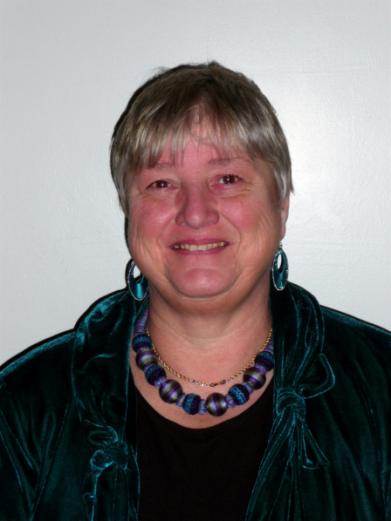 Useful references: 1
Assessment Reform Group (1999) Assessment for Learning : Beyond the black box, Cambridge UK, University of Cambridge School of Education. 
Biggs, J. and Tang, C. (2007) Teaching for Quality Learning at University, Maidenhead: Open University Press.
Bloxham, S. and Boyd, P. (2007) Developing effective assessment in higher education: a practical guide, Maidenhead, Open University Press.
Brown, S. Rust, C. & Gibbs, G. (1994) Strategies for Diversifying Assessment, Oxford: Oxford Centre for Staff Development. 
Boud, D. (1995) Enhancing learning through self-assessment, London: Routledge.
Brown, S. and Glasner, A. (eds.) (1999) Assessment Matters in Higher Education, Choosing and Using Diverse Approaches, Maidenhead: Open University Press.
Brown, S. and Knight, P. (1994) Assessing Learners in Higher Education, London: Kogan Page.
Brown, S. and Race, P. (2012) Using effective assessment to promote learning in Hunt, L. and Chambers, D. (2012) University Teaching in Focus, Victoria, Australia, Acer Press. P74-91
Useful references 2
Carless, D., Joughin, G., Ngar-Fun Liu et al (2006) How Assessment supports learning: Learning orientated assessment in action Hong Kong: Hong Kong University Press.
Carroll, J. and Ryan, J. (2005) Teaching International students: improving learning for all. London: Routledge SEDA series.
Crosling, G., Thomas, L. and Heagney, M. (2008) Improving student retention in Higher Education, London and New York: Routledge 
Crooks, T. (1988) Assessing student performance, HERDSA Green Guide No 8 HERDSA (reprinted 1994).
Falchikov, N. (2004) Improving Assessment through Student Involvement: Practical Solutions for Aiding Learning in Higher and Further Education, London: Routledge.
Gibbs, G. (1999) Using assessment strategically to change the way students learn, in Brown S. & Glasner, A. (eds.), Assessment Matters in Higher Education: Choosing and Using Diverse Approaches, Maidenhead: SRHE/Open University Press.
Higher Education Academy (2012) A marked improvement; transforming assessment in higher education, York: HEA.
Useful references 3
Hounsell, D. (2008). The trouble with feedback: New challenges, emerging strategies, Interchange, Spring, Accessed at www.tla.ed.ac.uk/interchange.
Knight, P. and Yorke, M. (2003) Assessment, learning and employability Maidenhead, UK: SRHE/Open University Press.
McDowell, L. and Brown, S. (1998) Assessing students: cheating and plagiarism, Newcastle: Red Guide 10/11 University of Northumbria.
Meyer, J.H.F. and Land, R. (2003) ‘Threshold Concepts and Troublesome Knowledge 1 – Linkages to Ways of Thinking and Practising within the Disciplines’ in C. Rust (ed.) Improving Student Learning – Ten years on. Oxford: OCSLD.
Nicol, D. J. and Macfarlane-Dick, D. (2006) Formative assessment and self-regulated learning: A model and seven principles of good feedback practice, Studies in Higher Education Vol 31(2), 199-218.
PASS project Bradford http://www.pass.brad.ac.uk/ Accessed November 2013
Pickford, R. and Brown, S. (2006) Assessing skills and practice, London: Routledge.
Useful references 4
Race, P. (2001) A Briefing on Self, Peer & Group Assessment, in LTSN Generic Centre Assessment Series No 9, LTSN York.
Race, P. (2015) The lecturer’s toolkit (4th edition), London: Routledge.
Rust, C., Price, M. and O’Donovan, B. (2003) Improving students’ learning by developing their understanding of assessment criteria and processes, Assessment and Evaluation in Higher Education. 28 (2), 147-164.
Ryan, J. (2000) A Guide to Teaching International Students, Oxford Centre for Staff and Learning Development
Stefani, L. and Carroll, J. (2001) A Briefing on Plagiarism http://www.ltsn.ac.uk/application.asp?app=resources.asp&process=full_record&section=generic&id=10
Sadler, D. Royce (2010) Beyond feedback: developing student capability in complex appraisal,Assessment & Evaluation in Higher Education, 35: 5, 535-550
Yorke, M. (1999) Leaving Early: Undergraduate Non-completion in Higher Education, London: Routledge.